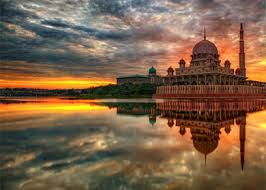 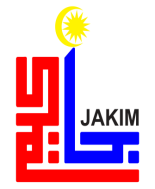 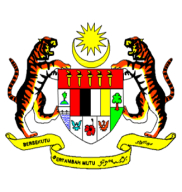 KHUTBAH MULTIMEDIA JAKIM
PENGHAKISAN NILAI AGAMAMELALUI DOKTRIN HAK ASASI MANUSIA
(11 Disember 2015) bersamaan (29 Safar 1437H)
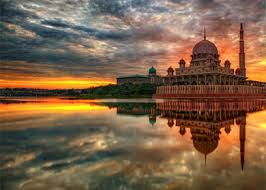 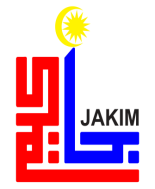 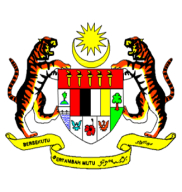 KHUTBAH MULTIMEDIA JAKIM
PUJIAN KEPADA ALLAH SWT
الحَمْـدُ لِلَّـهِ الْقَآئِلُ:
﴿ﭑ  ﭒ  ﭓ  ﭔ  ﭕ  ﭖ  ﭗ  ﭘ  ﭙﭚ   ﭛ  ﭜ  ﭝ  ﭞ  ﭟ  ﭠ  ﭡ  ﭢ  ﭣ   ﭤ  ﭥ  ﭦ  ﭧﭨ  ﭩ  ﭪ  ﭫ  ﭬ  ﭭ  ﭮ﴾
Maksudnya: “Dan (ingatlah) ketika Tuhanmu berfirman kepada malaikat: “Sesungguhnya Aku hendak menjadikan seorang khalifah di bumi”. Mereka bertanya (tentang hikmat ketetapan Tuhan itu dengan berkata): “Adakah Engkau (Ya Tuhan kami) hendak menjadikan di bumi itu orang yang akan membuat bencana dan menumpahkan darah (berbunuh-bunuhan), padahal kami sentiasa bertasbih dengan memujiMu dan mensucikanMu?” Tuhan berfirman: “Sesungguhnya Aku mengetahui akan apa yang kamu tidak mengetahuinya”. – Surah al-Baqarah : 30)
2
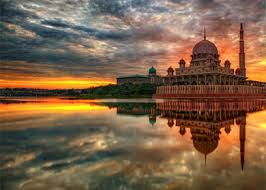 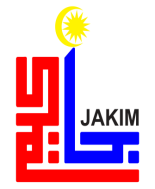 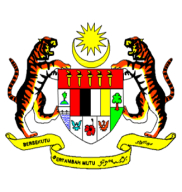 KHUTBAH MULTIMEDIA JAKIM
SYAHADAH
أَشْهَدُ أَنْ لآ إِلَهَ إِلاَّ اللهُ وَحْدَهُ لاَ شَرِيْكَ لَهُ،
وَأَشْهَدُ أَنَّ سَيِّدَنَا مُحَمَّدًا عَبْدُهُ وَرَسُوْلُهُ
Aku bersaksi bahawa tiada tuhan yang layak disembah melainkan Allah yang Maha Esa tiada sekutu bagi-Nya; dan 
Aku juga bersaksi bahawa penghulu kami Muhammad SAW adalah hamba-Nya dan Rasul-Nya.
3
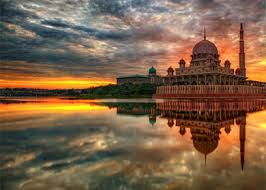 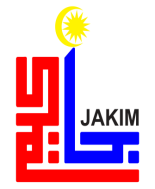 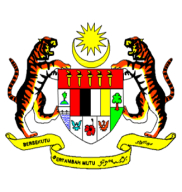 KHUTBAH MULTIMEDIA JAKIM
SELAWAT
اَللَّهُمَّ صَلِّ وَسَلِّمْ عَلَى سَيِّدِنَا مُحَمَّدٍ وَعَلَى آلِهِ وَأَصْحَابِهِ أَجَمِعِيْنَ
Ya Allah, berilah selawat, sejahtera dan keberkatan ke atas penghulu kami Nabi Muhammad SAW penutup para Nabi dan Rasul serta ke atas keluarga dan seluruh sahabat baginda.
4
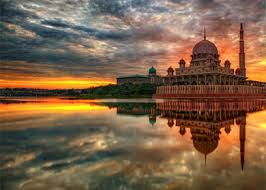 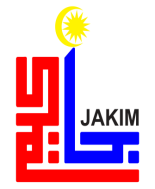 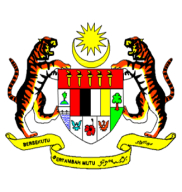 KHUTBAH MULTIMEDIA JAKIM
أَمَّـا بَعْـدُ، فَيَـا عِبَـادَ اللهِ، اِتَّقُـواْ اللهَ أُوْصِيْكُمْ وَإِيَّايَ بِتَقْوَى اللهِ وَطَاعَتِهِ لَعَلَّكُمْ تُفْلِحُوْنَ
Seterusnya, wahai hamba Allah, bertaqwalah kamu kepada Allah. Saya berpesan kepada diri saya dan sidang jemaah sekalian agar bertaqwa kepada Allah SWT dan menta’ati-Nya, mudah-mudahan kita memperoleh kejayaan.
5
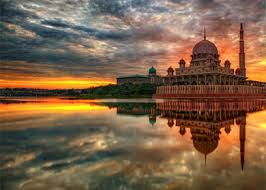 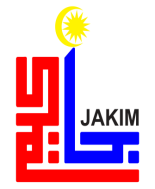 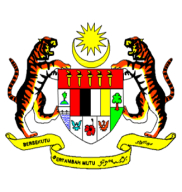 KHUTBAH MULTIMEDIA JAKIM
WASIAT TAQWA
marilah sama-sama kita memperkasakan ketakwaan kita kepada Allah SWT dengan mengerjakan segala suruhan-Nya dan meninggalkan larangan-Nya.
Mudah-mudahan kita mendapat keberkatan dan keredhaan-Nya di dunia mahu pun di akhirat.
6
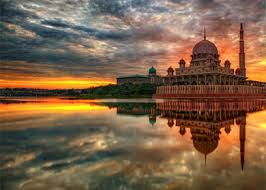 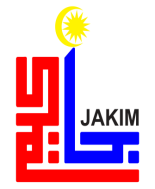 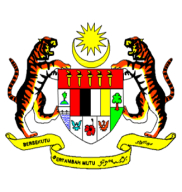 KHUTBAH MULTIMEDIA JAKIM
TAJUK KHUTBAH
PENGHAKISAN NILAI AGAMAMELALUI DOKTRIN HAK ASASI MANUSIA
7
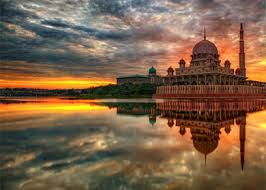 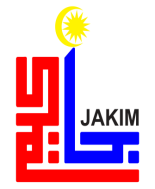 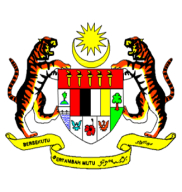 KHUTBAH MULTIMEDIA JAKIM
Slogan-slogan perjuangan kebebasan kini merupakan suatu isu yang sedang diperbesar-besarkan di serata dunia, apatah lagi bila ia digerakkan oleh pertubuhan yang keliru identiti agama dan jati dirinya.
8
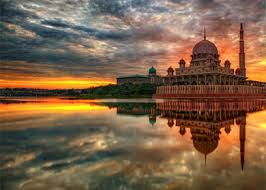 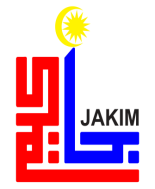 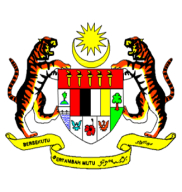 KHUTBAH MULTIMEDIA JAKIM
“
Menurut sejarah, gerakan perjuangan hak asasi manusia ini merupakan suatu gerakan yang dibina berdasarkan fahaman liberalisme dan humanisme. Sesungguhnya faham humanisme ini hanya mementingkan dasar keistimewaan kemanusiaan dan keduniaan serta kebendaan, dan tiada meletakkan agama dan ajaran-ajaran serta kepercayaan ketuhanan sebagai yang utama dan penting. Falsafah fahaman ini ialah satu doktrin yang menafikan agama dan kewujudan tuhan.
“
9
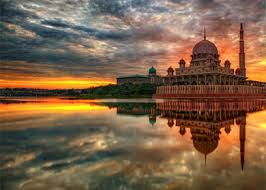 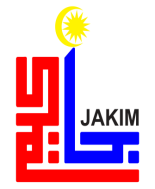 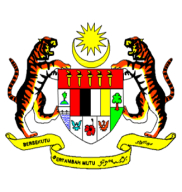 KHUTBAH MULTIMEDIA JAKIM
menjamin kesejahteraan hidup, bukan sekadar agama yang berbentuk ritual spiritual semata-mata tetapi merupakan satu cara hidup
10
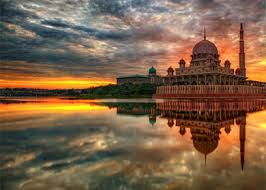 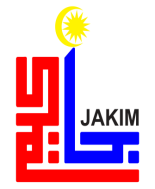 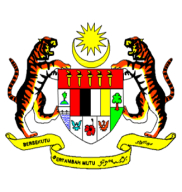 KHUTBAH MULTIMEDIA JAKIM
11
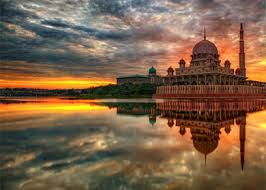 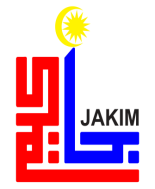 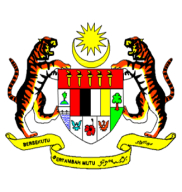 KHUTBAH MULTIMEDIA JAKIM
Hakikatnya, hak asasi manusia dari perspektif Islam adalah tidak mutlak dan ia bermatlamat melindungi maruah dan mengangkat kemuliaan martabat insan. Konsep ‘hak asasi’ dan ‘kebebasan’ yang dihebohkan, sebenarnya merendahkan kedudukan manusia, tidak mengenal hukum-hakam dan tidak boleh membezakan antara halal dan haram, asalkan memenuhi kehendak tabi’inya sahaja.
12
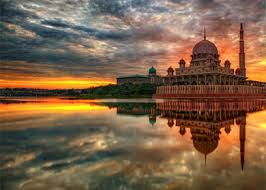 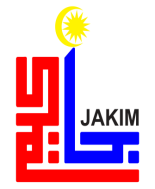 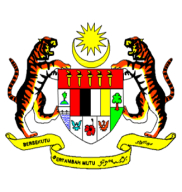 KHUTBAH MULTIMEDIA JAKIM
Islam adalah yang terawal memperakui dan mendaulatkan hak-hak asasi manusia. Buktinya dapat kita lihat, di zaman jahiliyyah suatu masa dahulu kaum wanita dan kanak-kanak perempuan dizalimi dan dibunuh, namun Islam datang membawa perubahan dengan mengangkat kedudukan dan martabat wanita.
(Dr Wahbah al-Zuhaili)
13
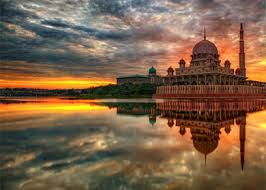 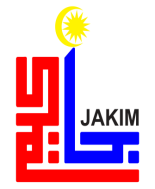 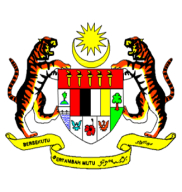 KHUTBAH MULTIMEDIA JAKIM
ﮏ  ﮐ   ﮑ  ﮒ  ﮓ   ﮔ  ﮕ  ﮖ  ﮗ  ﮘ  ﮙ  ﮚ  ﮛ   ﮜ  ﮝ  ﮞ  ﮟ
Maksudnya: “Dan sesungguhnya Kami telah memuliakan anak-anak Adam; dan Kami telah beri mereka menggunakan berbagai-bagai kenderaan di darat dan di laut; dan Kami telah memberikan rezeki kepada mereka dari benda-benda yang baik-baik serta Kami telah lebihkan mereka dengan selebih-lebihnya atas banyak makhluk-makhluk yang telah Kami ciptakan.” (Surah al-Isra’:70)
14
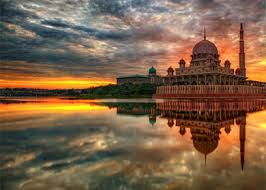 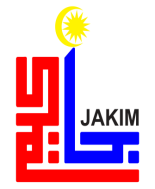 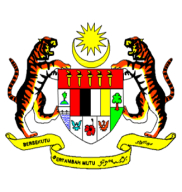 KHUTBAH MULTIMEDIA JAKIM
Islam meletakkan penghormatan yang begitu tinggi kepada manusia tanpa mengira warna kulit, jantina, keturunan atau bangsa. Apa yang utama ialah komitmen seseorang kepada usaha memperkuatkan akidah dan taqwa kepada keesaan Allah SWT. Jika apa yang diperjuangkan oleh mana-mana pihak dilihat sebagai usaha yang menjatuhkan kemuliaan manusia dan menjauhkan diri dari Allah SWT maka tidak rasional usaha itu dilihat untuk menegakkan hak asasi manusia.
15
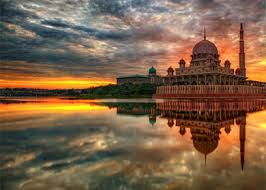 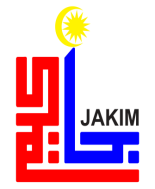 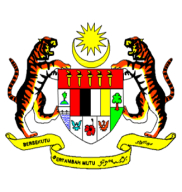 KHUTBAH MULTIMEDIA JAKIM
16
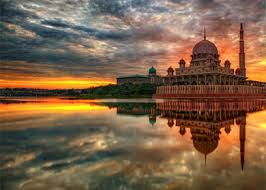 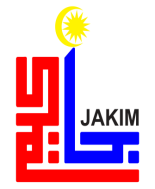 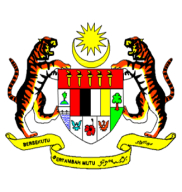 KHUTBAH MULTIMEDIA JAKIM
17
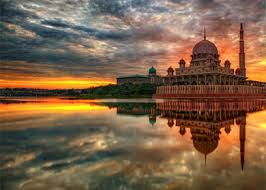 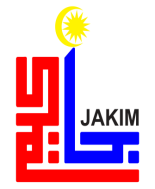 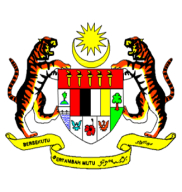 KHUTBAH MULTIMEDIA JAKIM
Perlembagaan Persekutuan, Perkara 11 (3) yang boleh diertikan bahawa mana-mana kumpulan agama berhak untuk menguruskan hal ehwal agamanya sendiri, menubuhkan dan menyenggarakan institusi-institusi bagi maksud agama atau khairat; dan memperoleh dan mempunyai harta dan memegang dan mentadbirkannya mengikut undang-undang. Justeru, penubuhan institusi-institusi Islam adalah sangat tepat bagi mengurus dan mentadbir urusan berkaitan hal ehwal Islam dan umatnya.
Kredibiliti institusi-institusi agama dalam memainkan peranan mereka tidak pernah tersasar
18
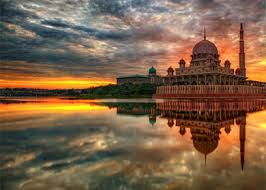 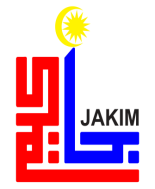 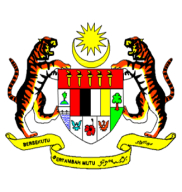 KHUTBAH MULTIMEDIA JAKIM
Sebagai umat Islam, kita bertanggungjawab mempertahankan undang-undang di negara ini termasuk undang-undang Jenayah Syariah dengan mematuhi dan menghormatinya. Ini bertujuan untuk menjaga keamanan dan mempertahankan hak setiap insan terus terpelihara.
Undang-undang tersebut tidak bermaksud untuk menyekat hak asasi manusia tetapi ingin memastikan kita semua berhak hidup berdasarkan lima prinsip Maqasid Syariah iaitu memelihara:
agama;
nyawa; 
akal; 
keturunan; dan 
harta.
19
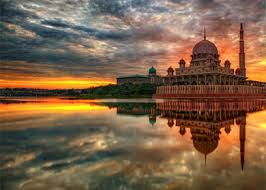 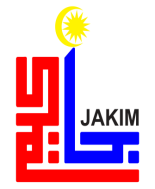 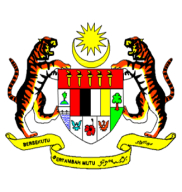 KHUTBAH MULTIMEDIA JAKIM
Setiap golongan manusia tertakluk kepada syariat yang diturunkan oleh Allah SWT. Apa juga kedudukan manusia, sama ada dia seorang bangsawan, pemimpin atau rakyat biasa, dia tetap berstatus hamba di sisi Allah SWT. Mimbar menyeru sidang Jumaat sekalian, marilah sama-sama kita menjalankan kewajiban sebagai hamba Allah SWT dengan mematuhi segala peraturan yang telah ditetapkan oleh Allah SWT dan Rasul-Nya dengan sebaik-baiknya. Mudah-mudahan kita dilindungi Allah SWT di dunia dan di akhirat.
20
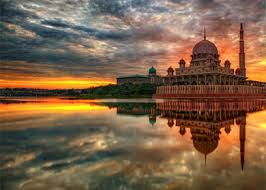 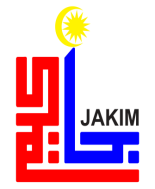 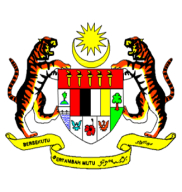 KHUTBAH MULTIMEDIA JAKIM
RUMUSAN KHUTBAH
21
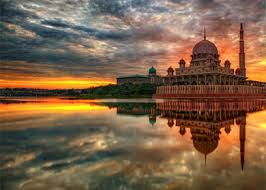 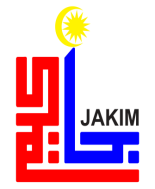 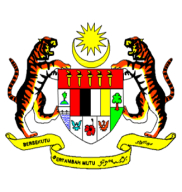 KHUTBAH MULTIMEDIA JAKIM
ﭷ ﭸ ﭹ ﭺ ﭻ
ﮦ   ﮧ  ﮨ  ﮩ  ﮪ  ﮫ  ﮬ  ﮭ  ﮮ  ﮯﮰ   ﮱ  ﯓ  ﯔ  ﯕ
Maksudnya: ”Dan janganlah kamu menjadi seperti orang-orang (Yahudi dan Nasrani) yang telah berceri-berai dan berselisihan (dalam ugama mereka) sesudah datang kepada mereka keterangan-keterangan yang jelas nyata (yang dibawa oleh Nabi-nabi Allah), Dan mereka yang bersifat demikian, akan beroleh azab seksa yang besar.”(Surah Ali ‘Imran:105)
22
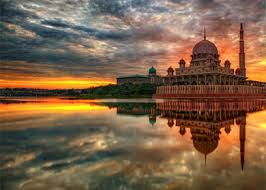 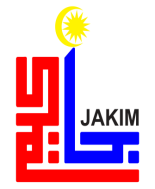 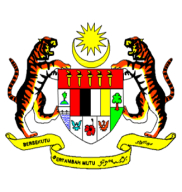 KHUTBAH MULTIMEDIA JAKIM
بَارَكَ اللهُ لِيْ وَلَكُمْ بِالْقُرْآنِ الْعَظِيْمِ، وَنَفَعَنِيْ وَإِيَّاكُمْ بِمَا فِيْهِ مِنَ الآيَاتِ وَالذِّكْرِ الْحَكِيْمِ، وَتَقَبَّلَ مِنِّيْ وَمِنْكُمْ تِلاَوَتَهُ إِنَّهُ هُوَ السَّمِيْعُ الْعَلِيْمُ. أَقُوْلُ قَوْلِيْ هَذَا وَأَسْتَغْفِرُ اللهَ الْعَظِيْمَ لِيْ وَلَكُمْ وَلِسَآئِرِ الْمُسْلِمِيْنَ وَالْمُسْلِمَاتِ وَالْمُؤْمِنِيْنَ وَالْمُؤْمِنَاتِ الأَحْيَاءِ مِنْهُمْ وَالأَمْوَاتِ، فَاسْتَغْفِرُوْهُ إِنَّهُ هُوَ الْغَفُوْرُ الرَّحِيْمُ.
23
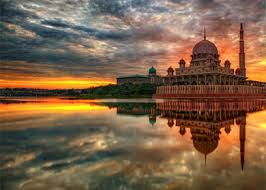 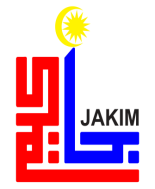 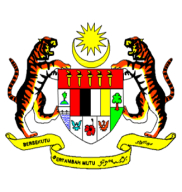 KHUTBAH MULTIMEDIA JAKIM
KHUTBAH KEDUA
24
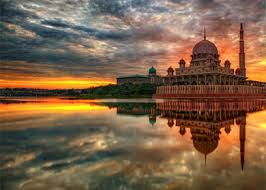 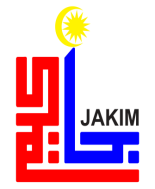 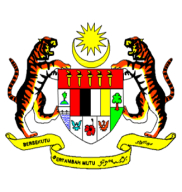 KHUTBAH MULTIMEDIA JAKIM
اَلْحَمْدُ لِلّهِ نَحْمَدُهُ وَنَسْتَعِيْنُهُ وَنَسْتَغْفِرُهُ وَنُؤْمِنُ بِهِ وَنَتَوَكَّلُ عَلَيْهِ وَنَعُوْذُُ بِاللهِ مِنْ شُرُوْرِ أَنْفُسِنَا وَمِنْ سَيِّئَاتِ أَعْمَالِنَا. مَنْ يَهْدِهِ اللهُ فَلاَ مُضِلَّ لَهُ وَمَنْ يُضْلِلْهُ فَلاَ هَادِيَ لَهُ.
أَشْهَدُ أَنْ لاَّ اِلَهَ إِلاَّ اللهُ وَحْدَهُ لآ شَرِيْكَ لَهُ، وَأَشْهَدُ أَنَّ سَيِّدَنَا وَنَبِيَّنَا مُحَمَّدًا عَبْدُهُ وَرَسُوْلُهُ سَيِّدُ الْخَلاَئِقِ وَالْبَشَرِ. اَللّهُمَّ صَلِّ وَسَلِّمْ وَبَارِكْ عَلَى سَيِّدِنَا وَنَبِيِّنَا مُحَمَّدٍ وَعَلَى آلِهِ وَأَصْحَابِهِ أَجْمَعِيْنَ.
25
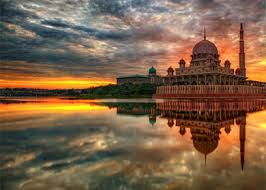 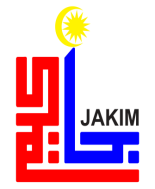 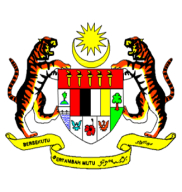 KHUTBAH MULTIMEDIA JAKIM
أَمَّا بَعْدُ فَيَا عِبَادَ اللهِ، إِتَّقُوْا اللهَ وَكُوْنُوْا مَعَ الصَّادِقِيْنَ. وَاعْلَمُوْا أَنَّ اللهَ سُبْحَانَهُ وَتَعَالىَ أَمَرَكُمْ بِأَمْرٍ بَدَأَ فِيْهِ بِنَفْسِهِ وَثَنَّى بِمَلآئِكَتِهِ الْمُسَبِّحَةِ بِقُدْسِهِ. فَقَالَ اللهُ تَعَالىَ مُخْبِرًا وَآمِرًا :
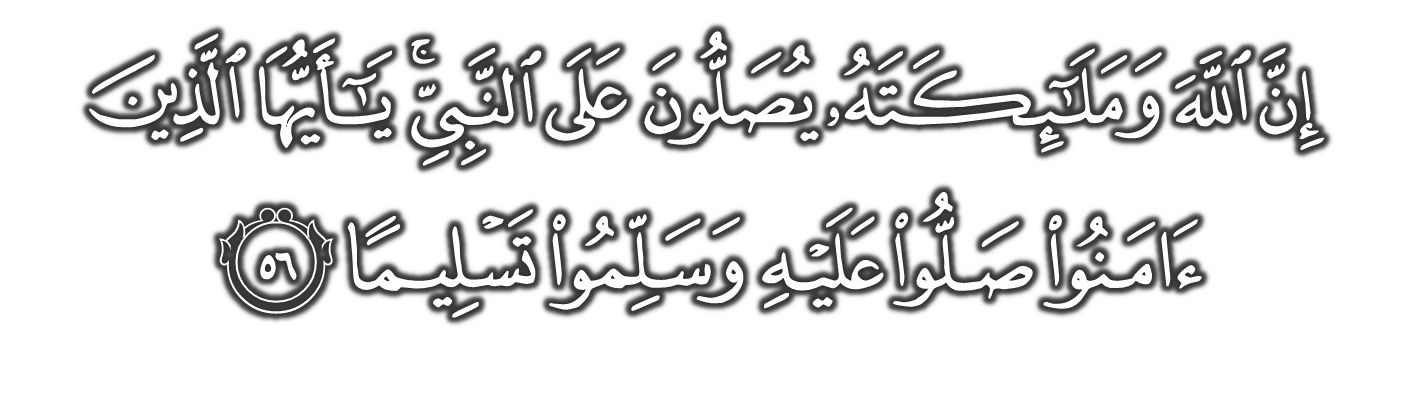 26
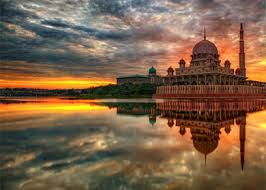 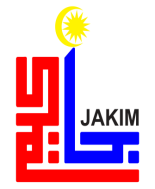 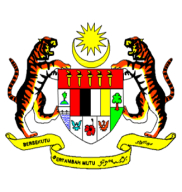 KHUTBAH MULTIMEDIA JAKIM
وَارْضَ اللّهُمَّ عَنِ الأَرْبَعَةِ الْخُلَفَاءِ الرَّاشِدِيْنَ سَادَاتِنَا أَبِى بَكْرٍ وَعُمَرَ وَعُثْمَانَ وَعَلِىٍّ بْنِ أَبِى طَالِبٍ، وَعَنْ أَزْوَاجِ نَبِيِّنَا الْمُطَهَّرَاتِ مِنَ الأَدْنَاسِ وَعَنْ أَهْلِ بَيْتِهِ وَقَرَابَتِهِ وَسَائِرِ الصَّحَابَةِ وَالتَّابِعِيْنَ وَمَنْ تَبِعَهُمْ بِإِحْسَانٍ إِلَى يَوْمِ الدِّيْنِ. وَارْضَ عَنَّا بِرَحْمَتِكَ يَا أَرْحَمَ الرَّاحِمِيْنَ.
اَللّهُمَّ اغْفِرْ لِلْمُسْلِمِيْنَ وَالْمُسْلِمَاتِ وَالْمُؤْمِنِيْنَ وَالْمُؤْمِنَاتِ الأَحْيَاءِ مِنْهُمْ وَالأَمْوَاتِ.
27
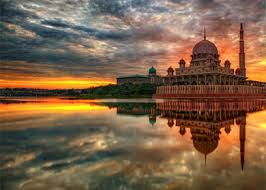 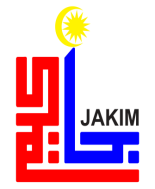 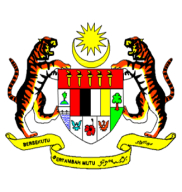 KHUTBAH MULTIMEDIA JAKIM
اَللّهُمَّ أَنْزِلِ الرَّحْمَةَ عَلَى السَّلاَطِيْنِ الْكِرَامِ، وَجَمِيْعِ الْمُسْلِمِيْنَ الْعِظَامِ، الَّذِيْنَ قَضَوْا بِالْحَقِّ وَبِهِ كَانُوْا يَعْدِلُوْنَ. اَللّهُمَّ أَنْزِلِ الرَّحْمَةَ وَالسَّكِيْنَةَ وَالسَّلاَمَةَ وَالْعَافِيَةَ عَلَى مَلِكِنَا، سري فادوك بضيندا يغ دفرتوان اضوغ مَوْلاَنَا الْمَلِكُ الْمُعْتَصِمُ بِا اللهِ مُحِبُّ الدِّيْنِ توانكو الْحَاجَّ عَبْدَ الْحَلِيْمِ مُعَظَّمْ شَاهُ إِبْنَ الْمَرْحُوْمِ اَلْسُّلْطَانِ بَدْلِي شَاهُ، راج فرمايسوري اضوغ سلطانة حاجة حامينة وعلى فوتري٢ سرتا قرابة٢ دراج  سكالين.
28
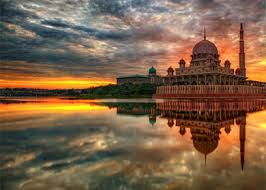 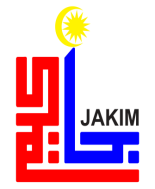 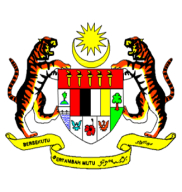 KHUTBAH MULTIMEDIA JAKIM
اَللّهُمَّ اجْعَلْ مَالِيْزِيَا وَسَائِرَ بِلاَدِ الْمُسْلِمِيْنَ طَيِّبَةً آمِنَةً مُطْمَئِنَّةً رَخِيَّةً. يا الله، يا توهن كامي، كامي مموهون اضر دغن رحمة دان فرليندوغنمو، نضارا كامي اين دان سلوروه رعيتث دككلكن دالم كأمانن دان كسجهتراءن، تانمكنله راسا كاسيه سايغ دانتارا كامي، ككلكنله فرفادوان دكلاغن كامي، سموض دغنث كامي سنتياس هيدوف أمان داماي، معمور دان سلامت سفنجغ زمان.
29
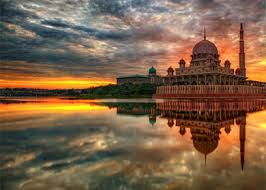 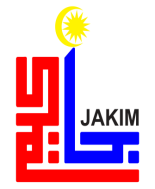 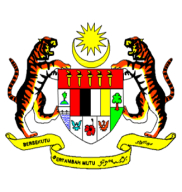 KHUTBAH MULTIMEDIA JAKIM
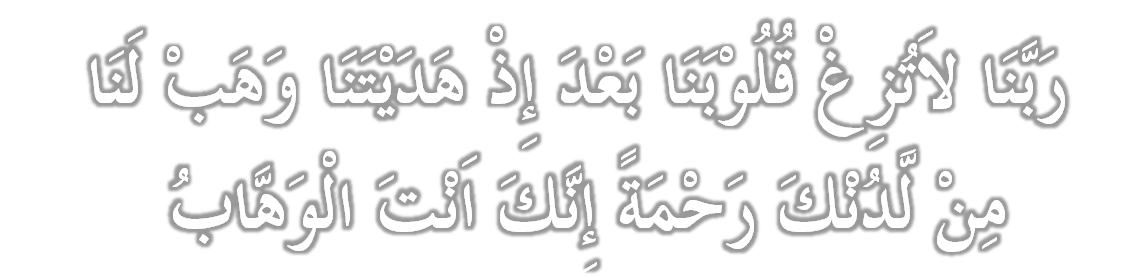 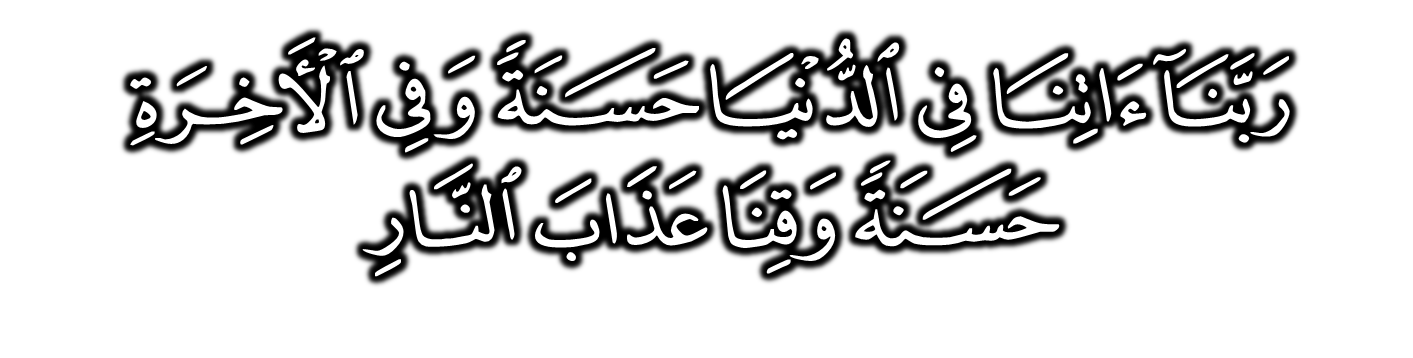 30
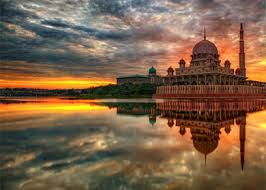 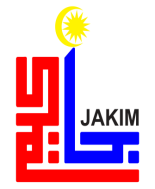 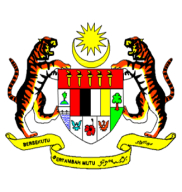 KHUTBAH MULTIMEDIA JAKIM
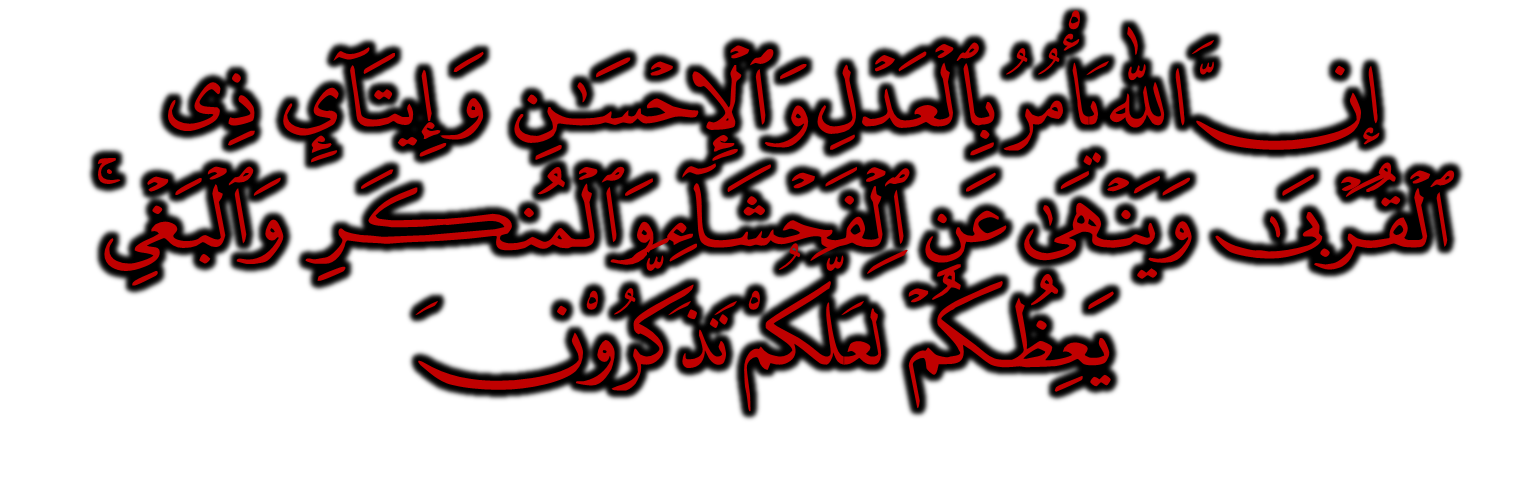 فَاذْكُرُوا اللهَ الْعَظِيْمَ يَذْكُرْكُمْ وَاشْكُرُوهُ عَلَى نِعَمِهِ يَزِدْكُمْ وَاسْأَلُوهُ مِنْ فَضْلِهِ يُعْطِكُمْ وَلَذِكْرُ اللهِ أَكْبَرُ، وَاللهُ يَعْلَمُ مَا تَصْنَعُونَ.
31